Угорщина
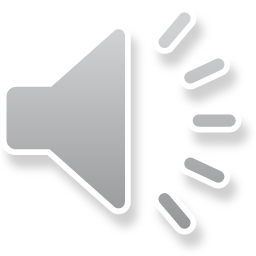 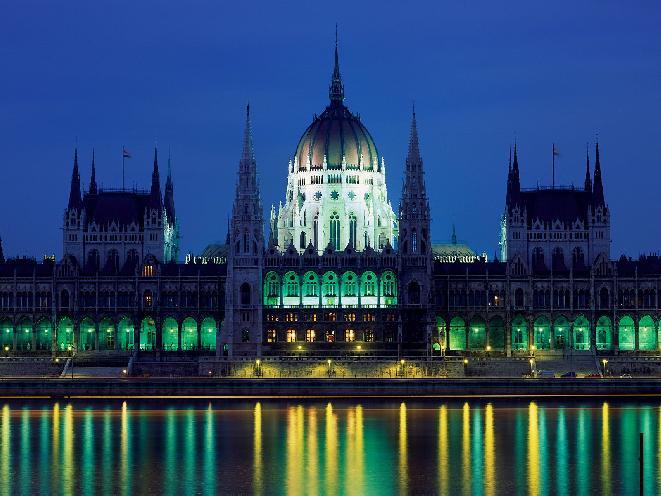 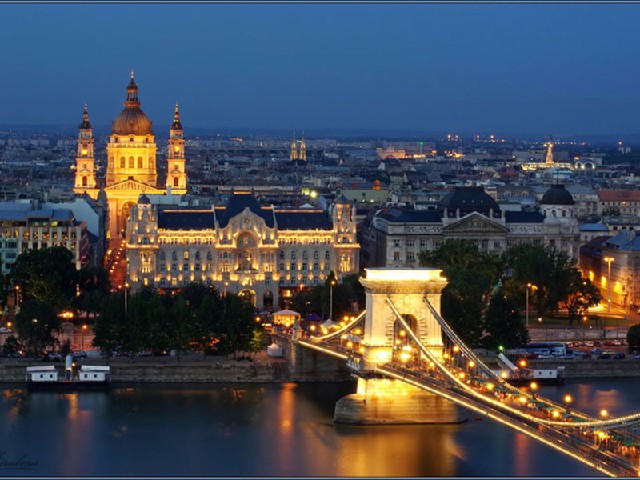 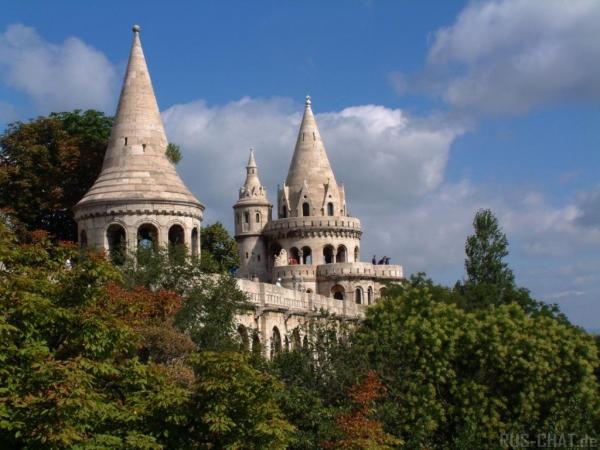 Державна символіка Угорщини
Державний прапор Угорської Республіки складається з червоної, білої і зеленої горизонтальних смуг. Червоний колір символізує кров угорських патріотів, пролиту в боротьбі за незалежність Угорщини. Білий колір — символ етичної чистоти і благородства ідеалів угорського народу. Зелений колір — символ надії на краще майбутнє країни. Прапор в теперішньому вигляді існує з 1957.
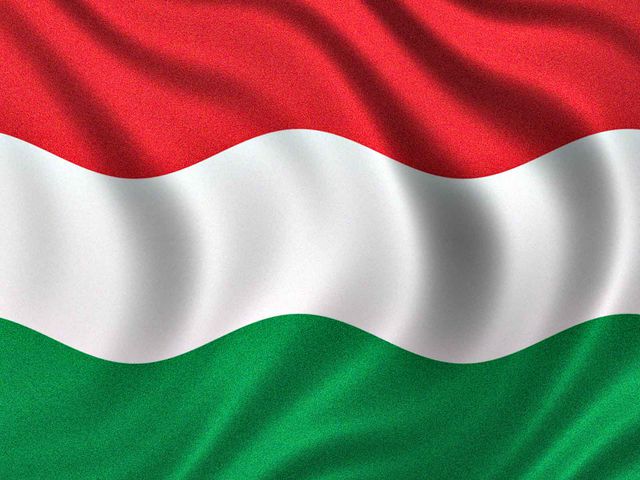 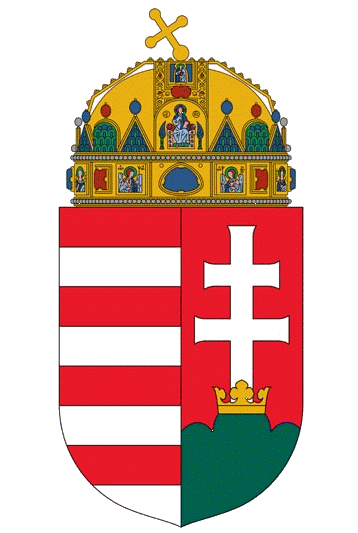 Герб Угорщини являє собою розсічений щит; геральдично права (для глядача ліва) частина щита семикратно перетнута на червлень і срібло; в лівій частині щита в червленому полі срібний патріарший хрест, лапчастий на кінцях, поставлений на золотій короні, що вінчає зелену гору про трьох вершинах. Щит увінчаний короною святого Стефана.
Угорські національні костюми
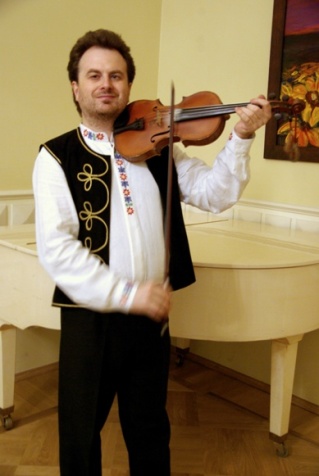 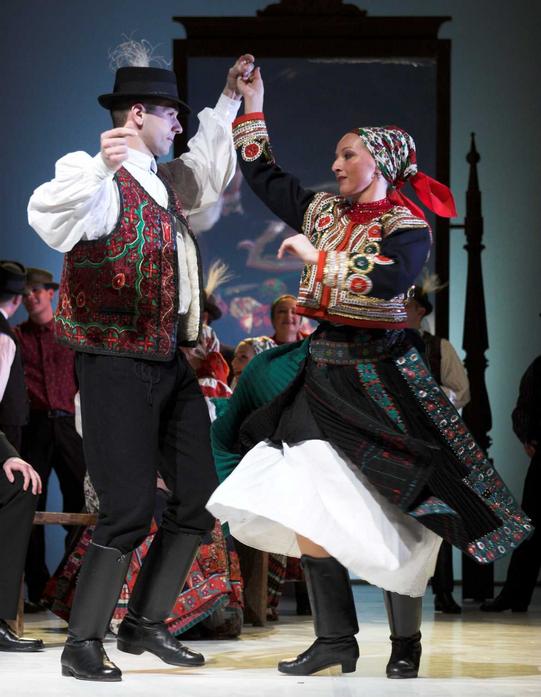 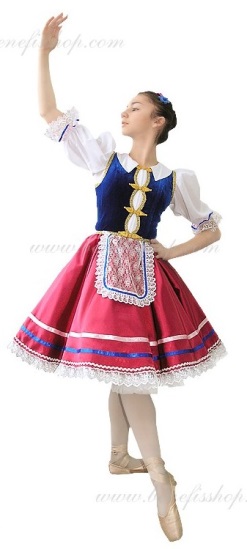 Візитна картка Угорщини
площа: 93030 км2
населення:  10,114 мільйонів (2001). 
столиця : Будапешт
державний лад: парламентська республіка, унітарна держава
склад регіону: 19 областей
офіційна мова:угорська. 
грошова одиниця:угорський форинт=100 філерам( HUF )
ЕГП Угорщини
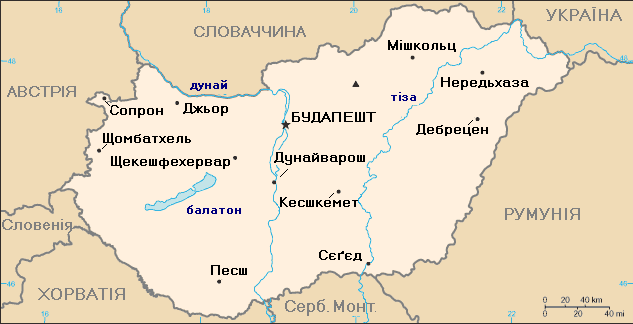 1.Держава в Центально-Східній  Європі на перетині транзитних шляхів
2.Межує з: Словаччиною ,Україною,Ру-мунією,Сербією,Хорватією, Словенією,Австрією.
3.Членство у міжнародних організаціях -ООН, ОБСЄ, РЄ, МВФ, МБРР, СОТ, ЄС(з2004), НАТО (з 1999)
Культурні пам’ятки Угорщини
Будапешт: береги Дунаю
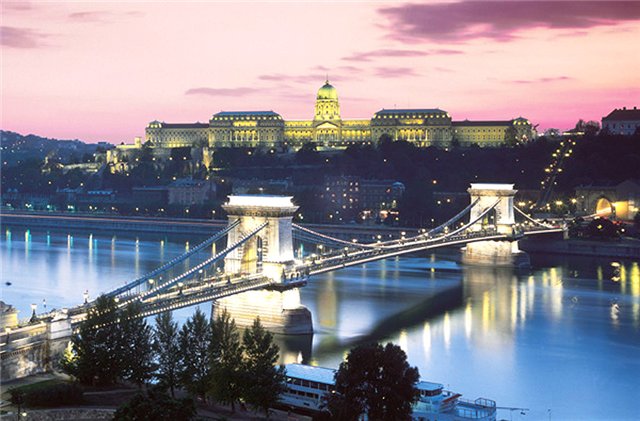 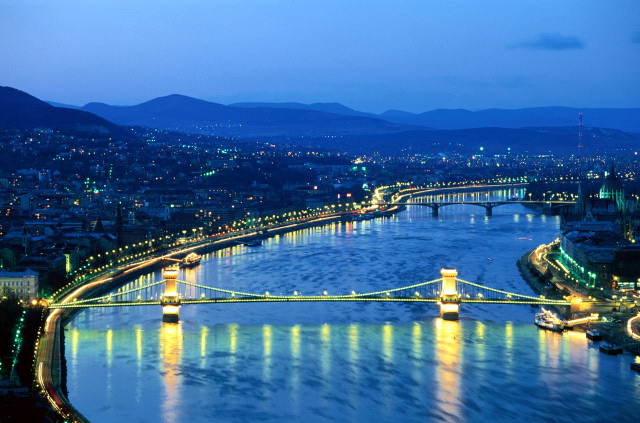 Бенедиктинський монастир Паннонхальма
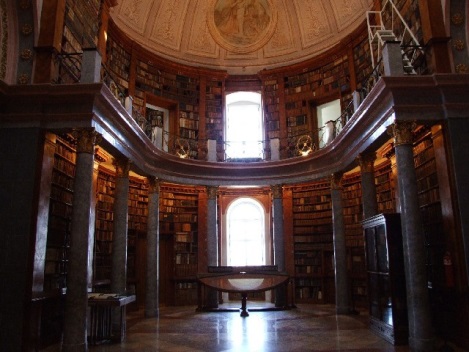 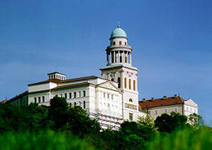 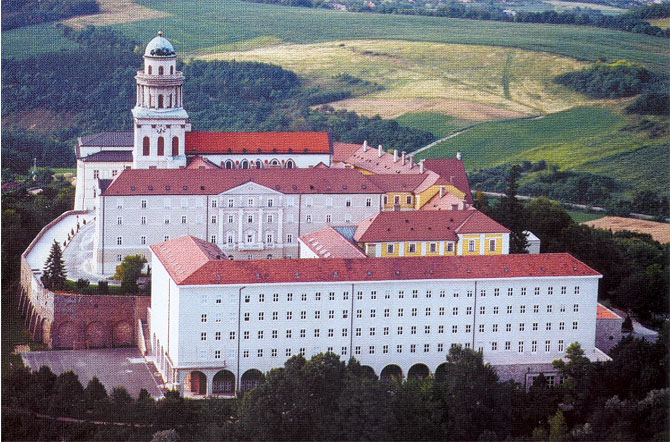 Село Холлоке
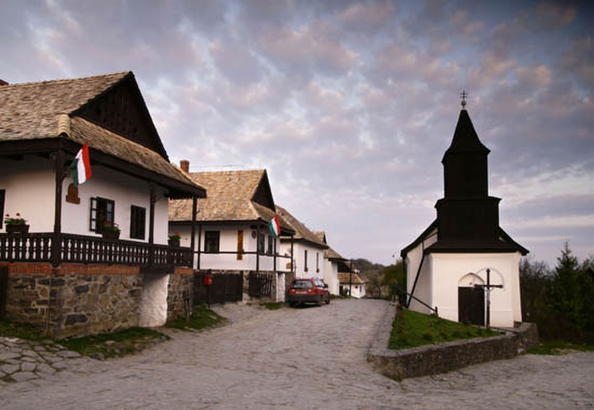 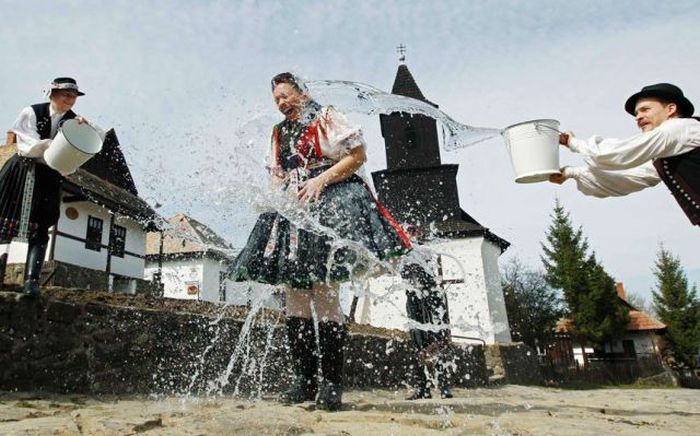 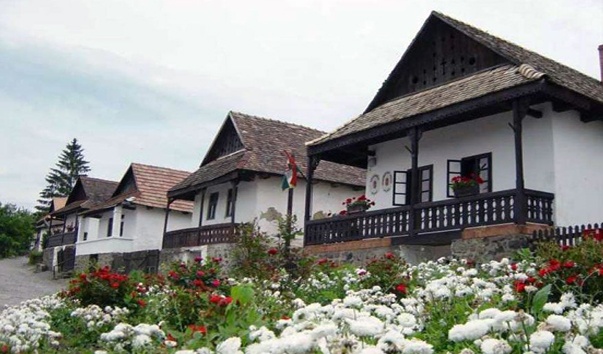 Печери Аггтелека і Словацького Карсту
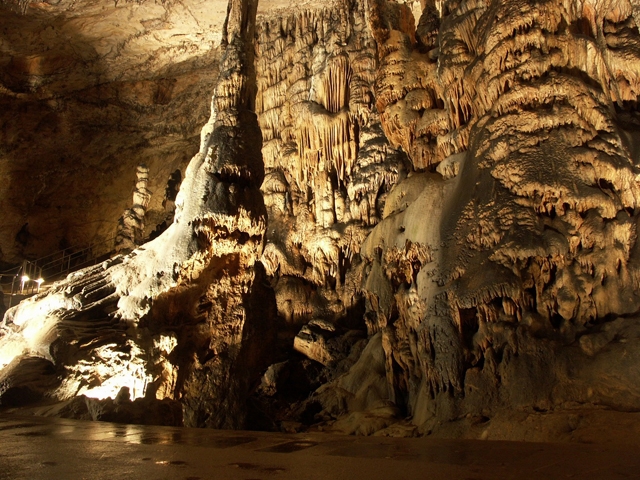 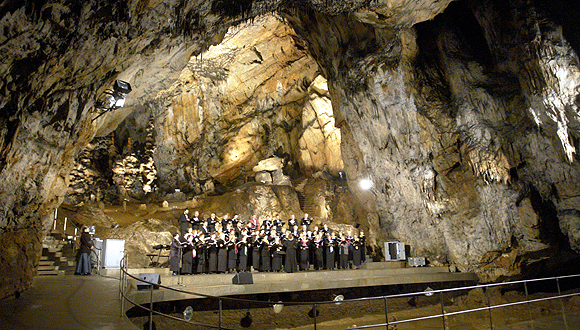 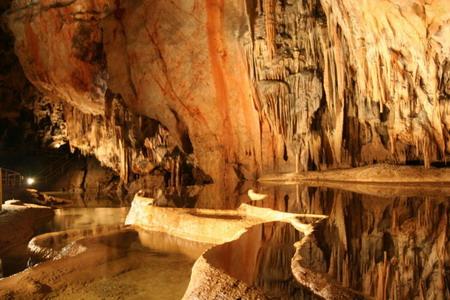 Туризм в Угорщині
Угорщину по праву називають країною лікувальних вод: у інфраструктуру оздоровчого і лікувального туризму Угорщини входять більше 1200 термальних джерел, біля третини цих джерел знаходяться в населених пунктах, майже в сімдесяти з них побудовані термальні готелі, багатофункціональні лікувальні купальні і басейни з цілющою водою. Сьогодні Угорщина є одним з найбільших світових центрів бальнеології з високим рівнем підготовки фахівців, зайнятих в цій сфері.
Сама природа угорських курортів створює благодатну атмосферу, а особливий мікроклімат кожного курорту сприяє відпочинку і оздоровленню у будь-який час року.
Окрім курортів Угорщина пропонує безліч історичних, культурних і природних пам’ятників світового значення, національні музичні традициии, всіляку кухню і прекрасні вина.
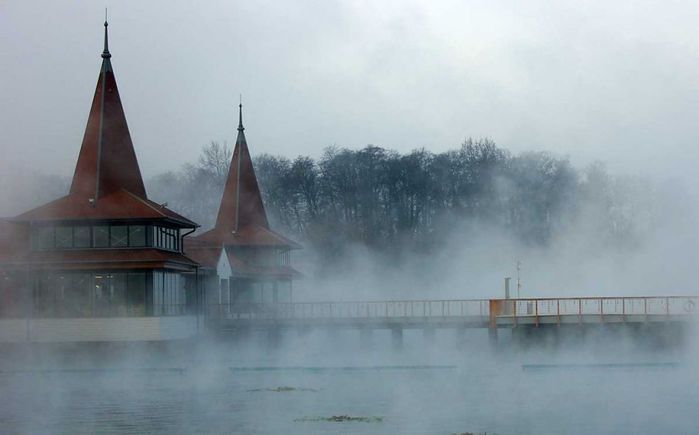 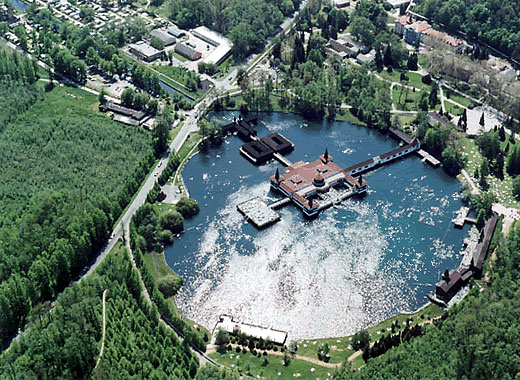 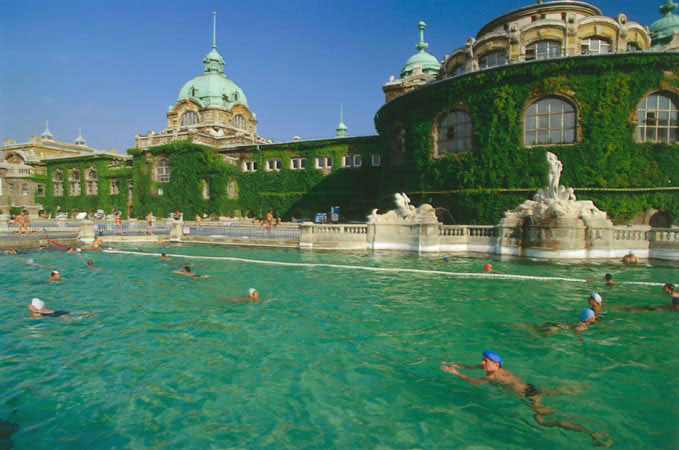 ПрезентаціяУчениці 10-Б класуЗОШ I-III ступенів №2 м.РоздільнаНєдєлку Тетяни < 2014 p.>